Joint WMO-IOC Collaborative BoardAgenda item 3Identification of Joint Areas of WorkFocus Area: ObservationsPresenter: Toste Tanhua (IOC)
JCB-3 part 2 (hybrid), 4-6 September 2024
Paris, France
Top areas of work with mutual interest:
Forward look to encourage use of new technology (e.g. AI) - JCB needs to reflect on how to keep up with those when setting priorities
Encourage involvement of the private sector
Co-creating a definition/expression of what an Ocean Global Basic Observing System (Ocean GBON) should be + add ocean variables
Vector concept (add sensors to platforms already operating; multipurpose) 
Improving Interoperability: a prerequisite for building a multipurpose, more integrated observing system, and data system
Crosscutting areas of work:
Facilitate ocean observations within the EEZ of nations: modern technology and demands of ocean observations are compatible with UNCLOS. 
The Rolling Review of Requirements  (RRR) process: make sure ocean observing is integrated in this process
 New technologies, and consider the Digital Twin of the Ocean
Potential Criteria to analyze and prioritize these areas of work
Use what we have, and build on mutual strengths. 
 The priorities should be future looking 
 Increased cooperation, in particular in areas with low infrastructure
 Consider multiple purposes and doing more with less.
 Future looking, encompassing new technology and opportunities
 Interoperability in data and platforms
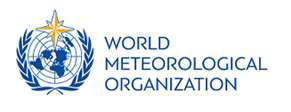